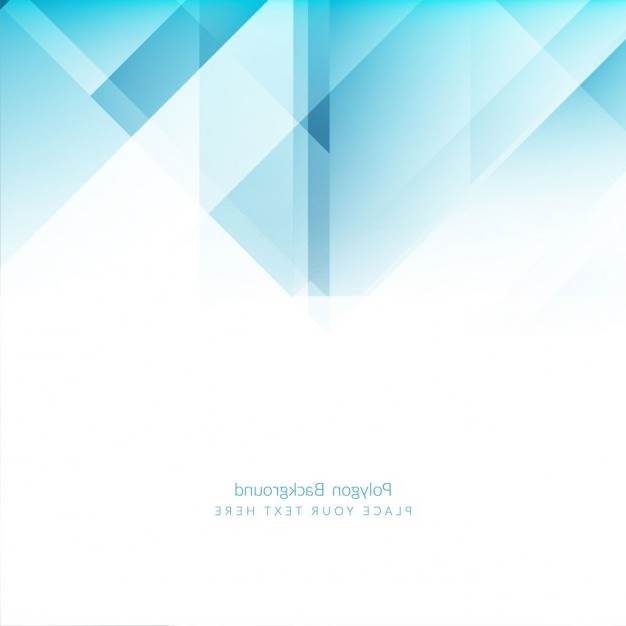 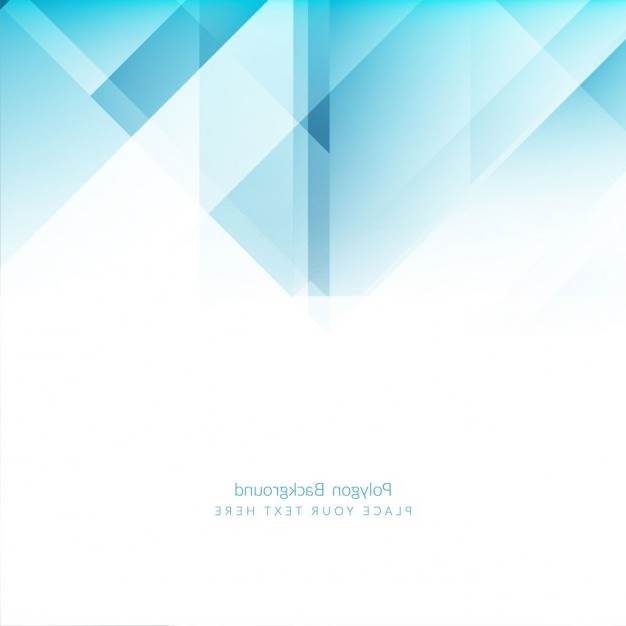 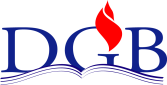 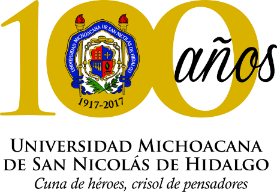 UNIVERSIDAD MICHOACANA DE SAN NICOLÁS DE HIDALGO
DIRECCIÓN GENERAL DE BIBLIOTECAS

ACTIVIDADES DE ASEO
INSTRUCCIONES:  El  presente documento se muestra como una guía  para  crear y mantener un ambiente físico limpio.
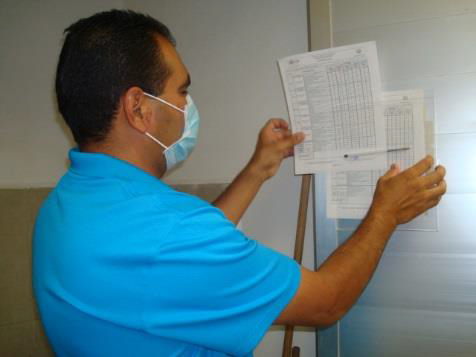 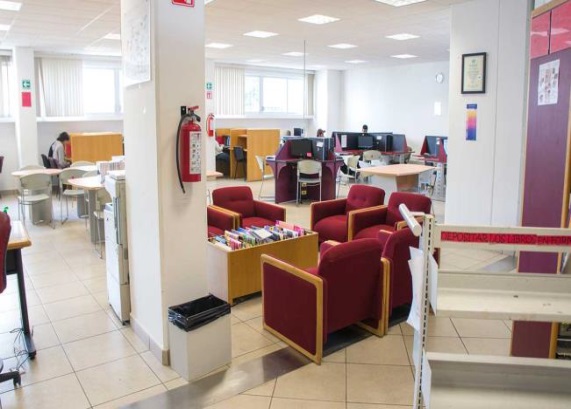 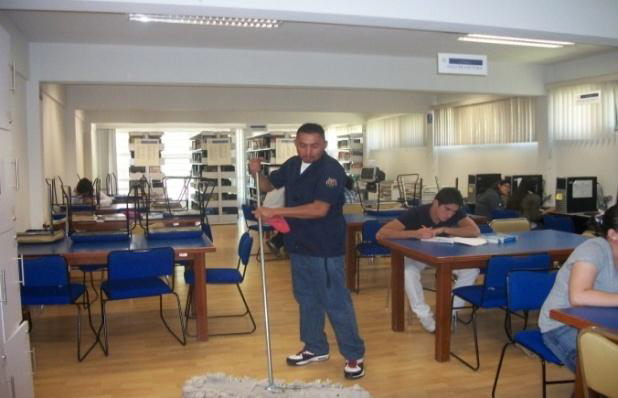 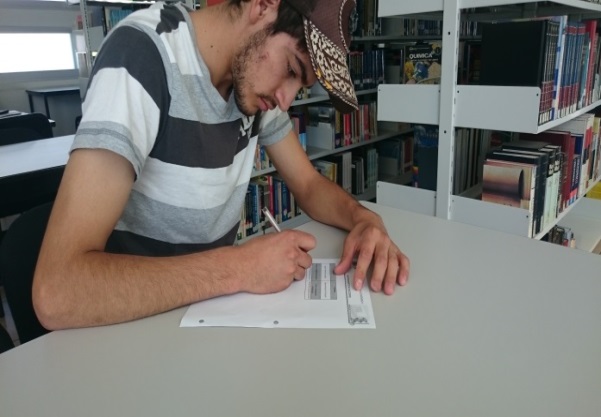 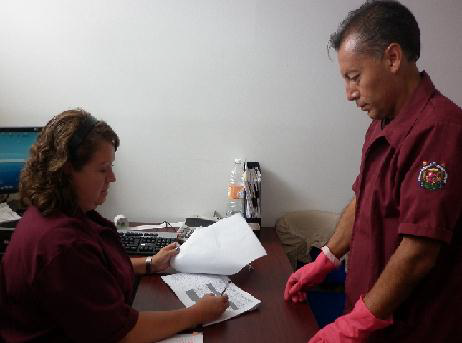 SB_IT_AA_8.1.e.1_2017_01
1
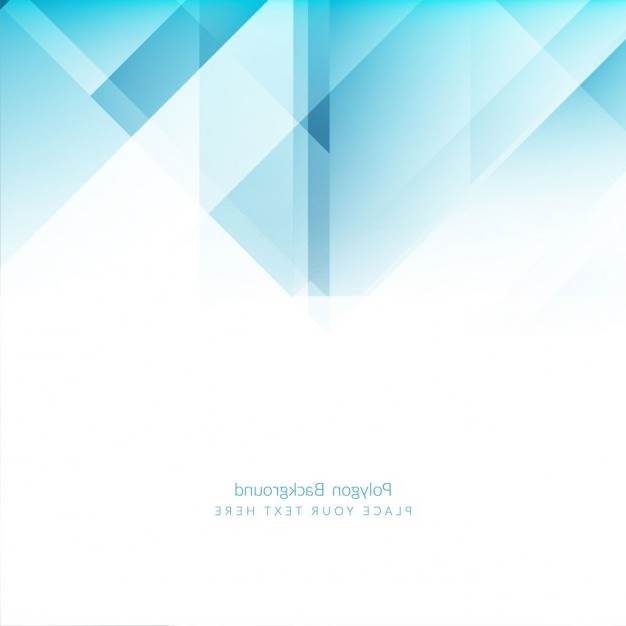 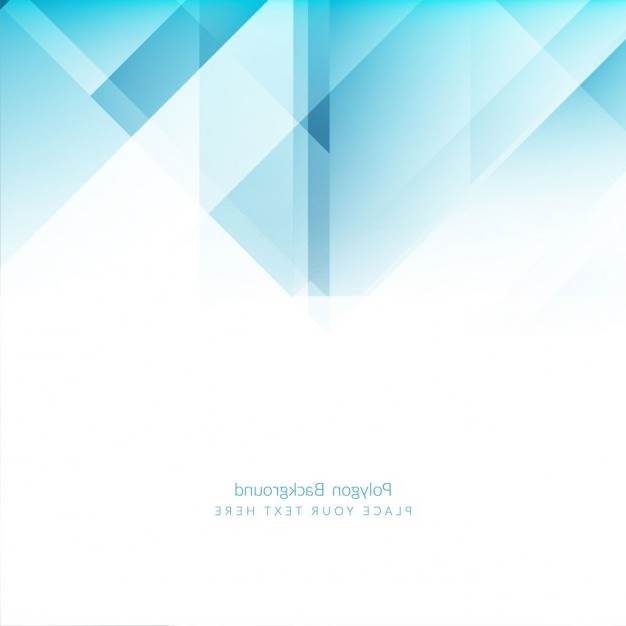 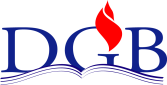 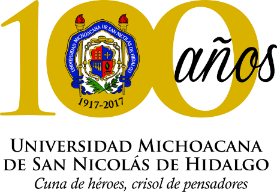 UNIVERSIDAD MICHOACANA DE SAN NICOLÁS DE HIDALGO
DIRECCIÓN GENERAL DE BIBLIOTECAS

ACTIVIDADES DE ASEO
INSTRUCCIONES:  El  presente documento se muestra como una guía  para  crear y mantener un ambiente físico limpio.
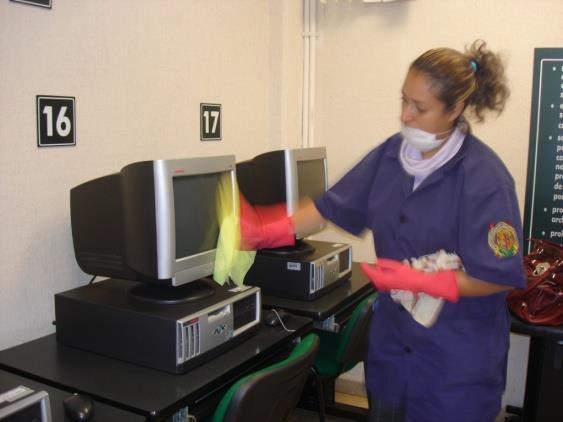 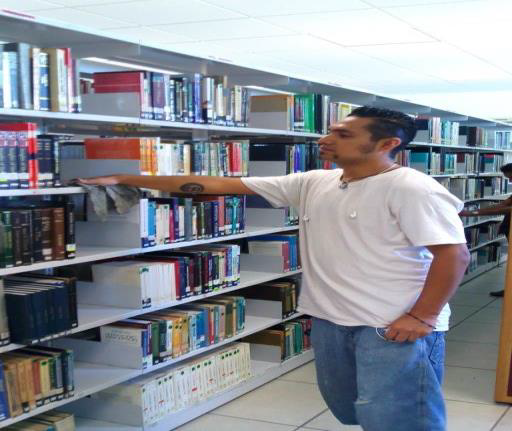 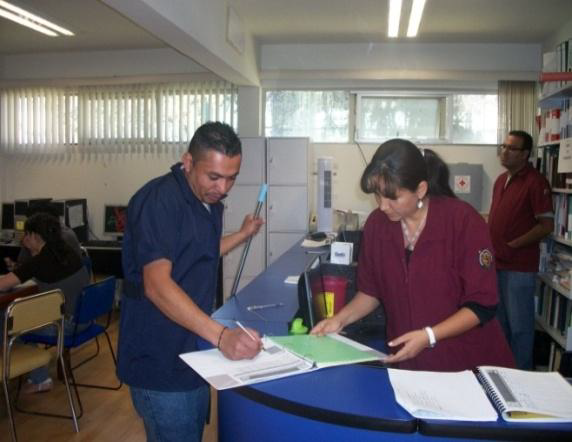 SB_IT_AA_8.1.e.1_2017_01
2